प्रस्तुति पत्रक-2/2 
(PPT -2/2)
कक्षा - सातवीं 
पाठ-7- संकल्प: सिद्धिदायक:
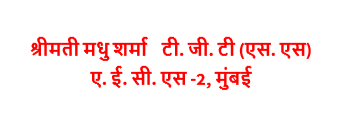 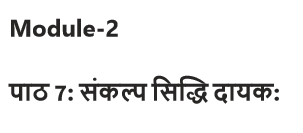 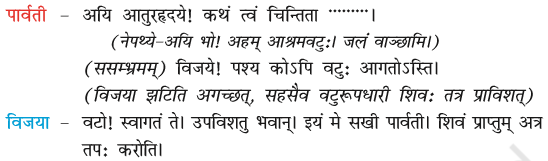 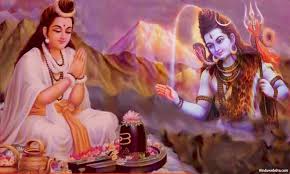 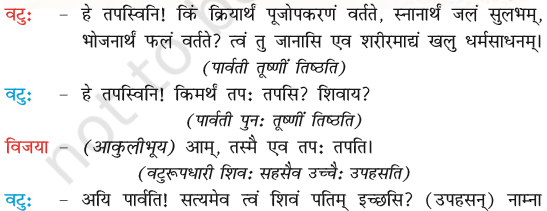 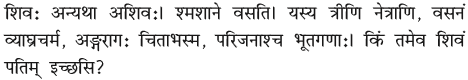 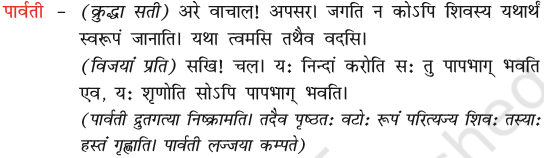 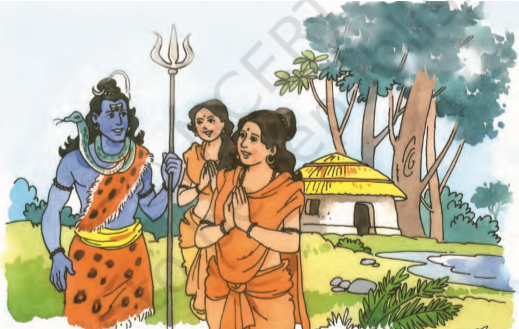 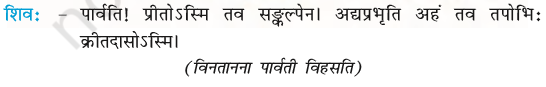 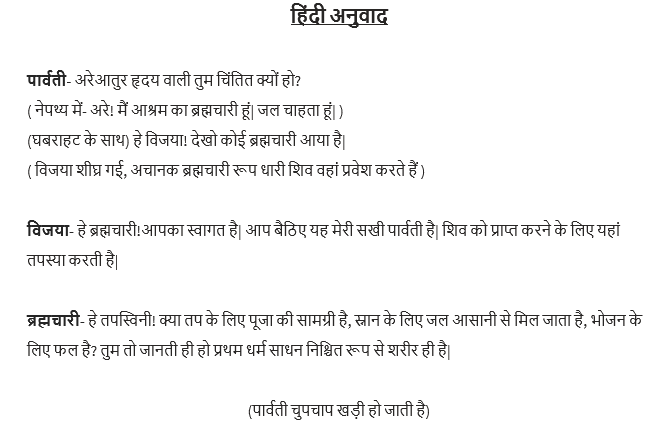 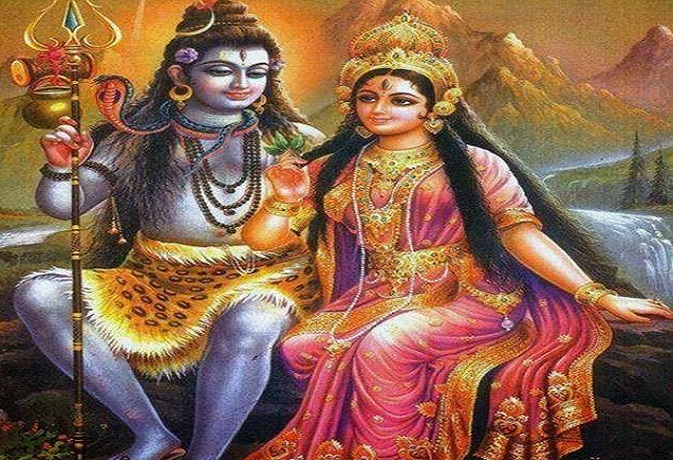 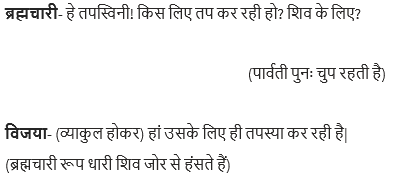 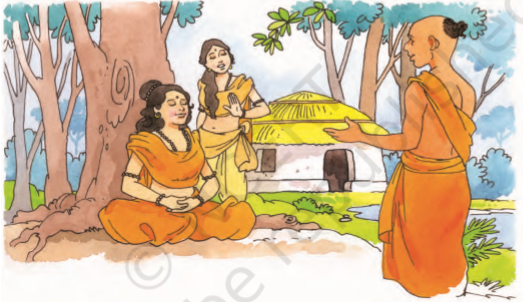 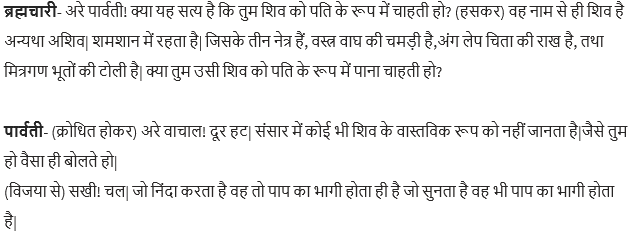 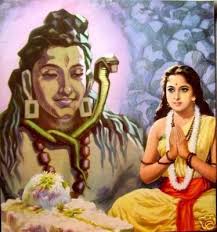 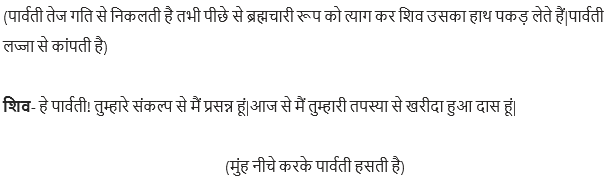